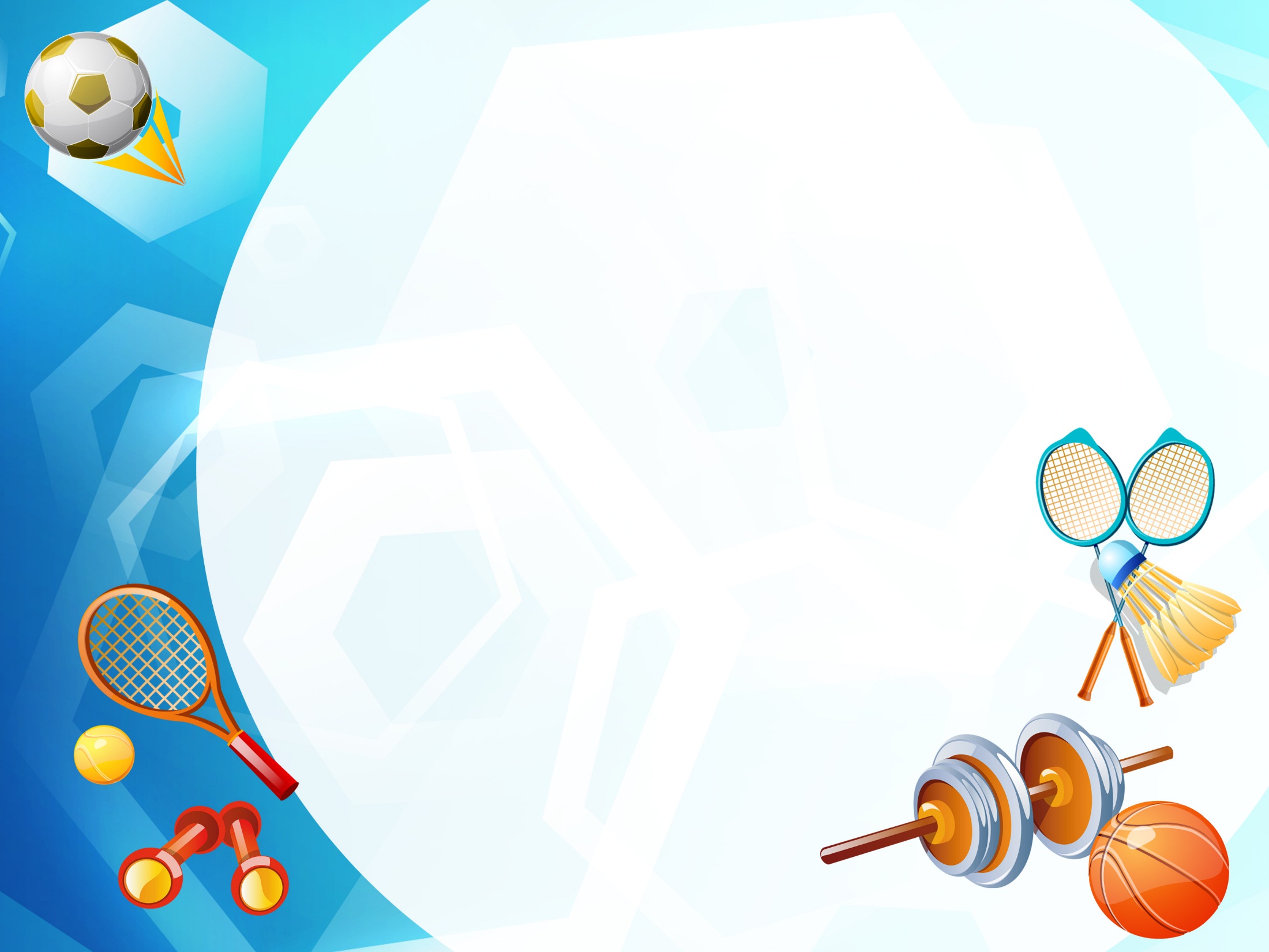 МАСТЕР – КЛАСС
 
 
 
 
«Нетрадиционные методы оздоровления детей и здоровьесберегающие технологии в ДОУ»
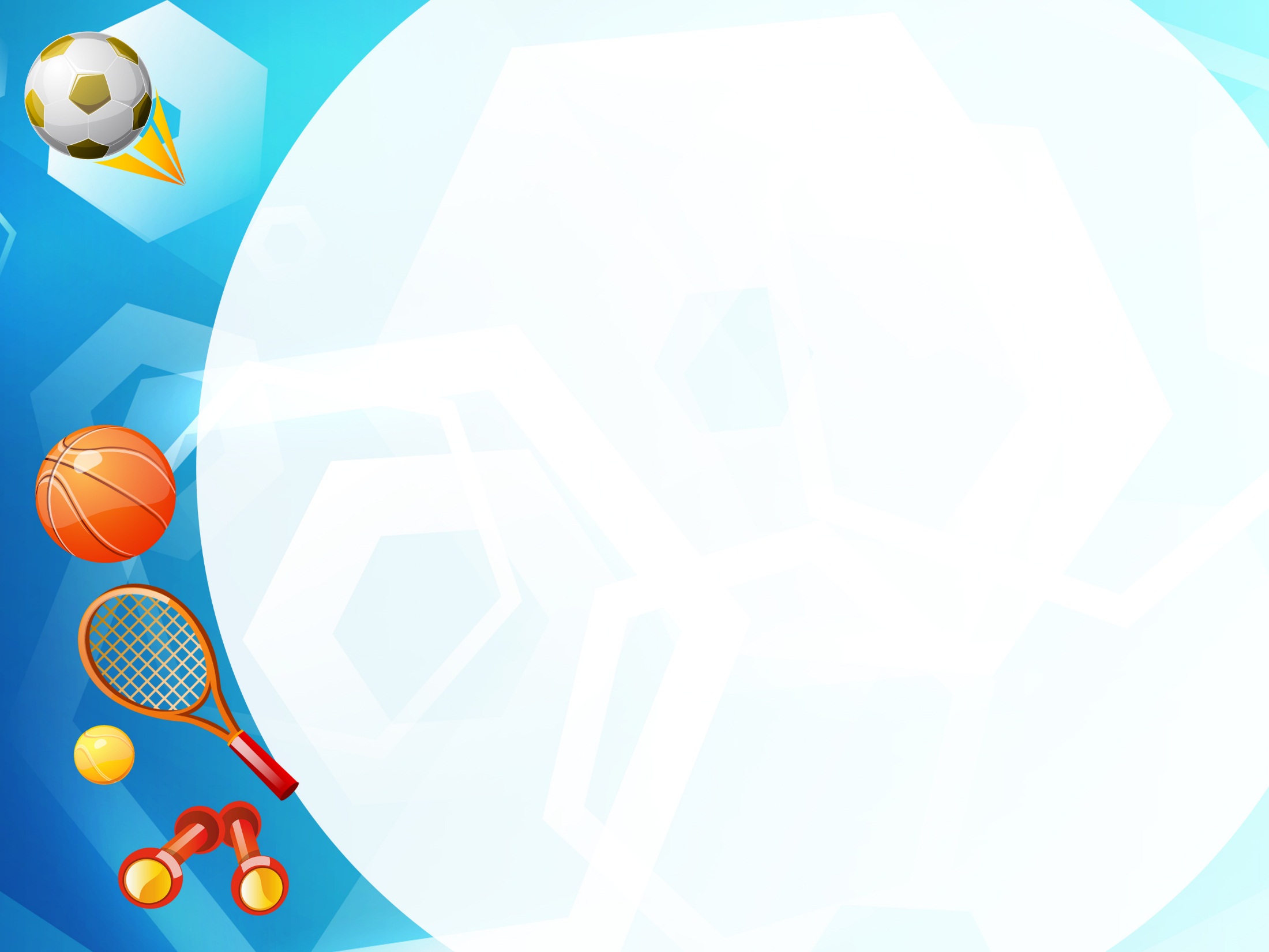 Здоровье детей – это будущее страны. А здоровье можно предопределить только движением. «Движение – это жизнь, - как говорил великий философ Аристотель, - Ничто так не истощает и не ослабляет человека, как продолжительное физическое бездействие».
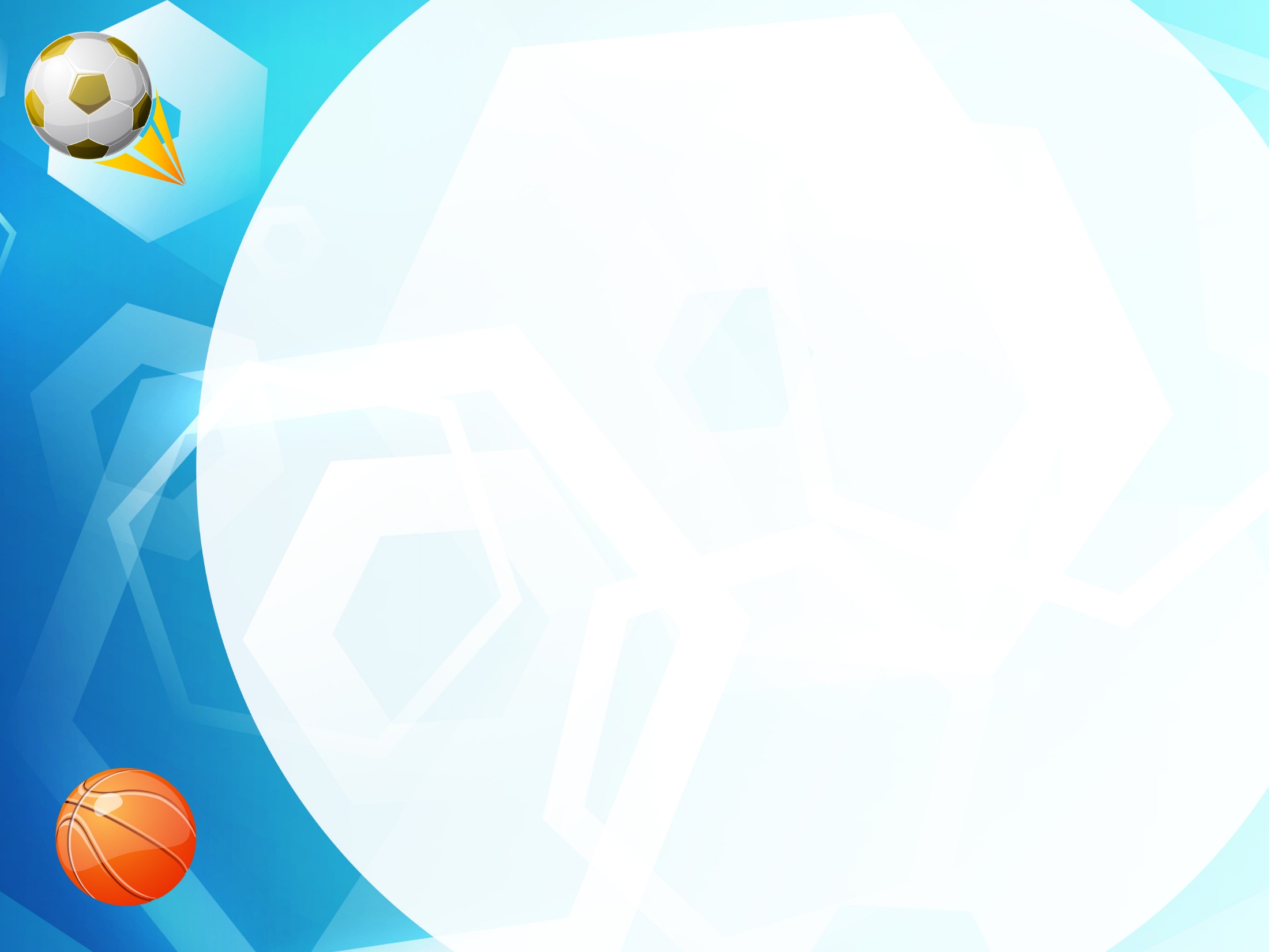 К нетрадиционным формам (методам) оздоровления относятся:
«Хождение босиком»
«Дыхательная гимнастика» 
«Массаж биологически активных точек тела»
Зрительная гимнастика
Су Джок Терапия
Виды здоровьесберегающих технологий
Технологии сохранения и стимулирования здоровья:СтретчингРитмопластикаДинамические паузыПодвижные игрыЗакаливающие процедуры Корригирующие гимнастики
Стретчинг  — это комплекс упражнений, направленный на развитие гибкости и растяжки. 






Ритмопластика - является музыкально-ритмическим психотренингом
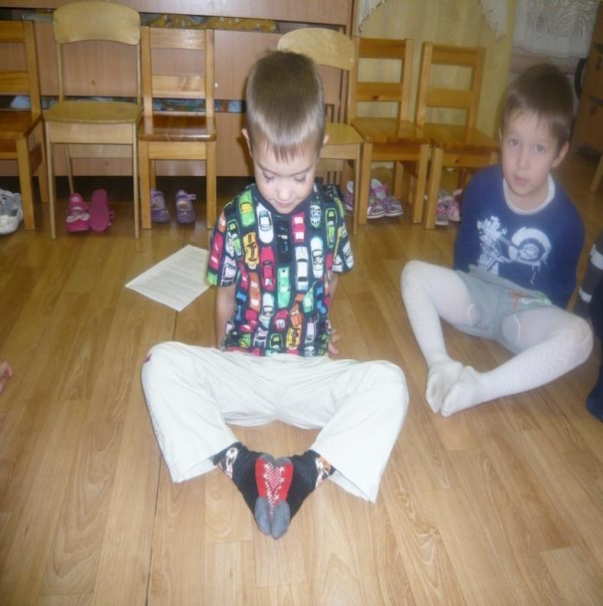 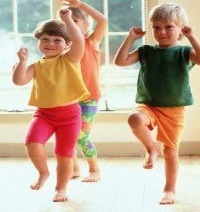 Фитбол-гимнастика – это занятия на больших упругих мячах.
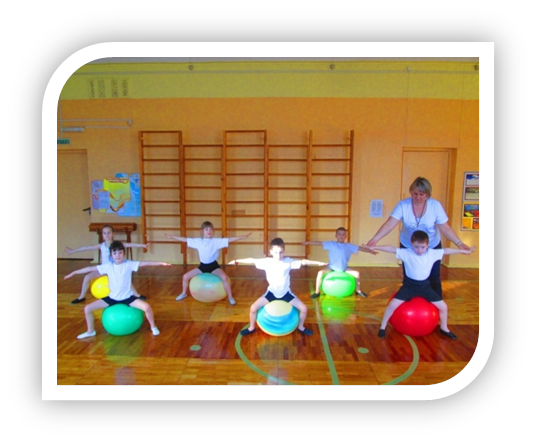 Динамические паузы - это      подвижные, хороводные игры, физкультурные минутки.
Релаксация – снижение тонуса скелетной мускулатуры. 
Пальчиковая гимнастика – гимнастика кистей рук, сопровождается короткими стихами.
Гимнастика для глаз - комплекс упражнений для профилактики нарушений зрения.
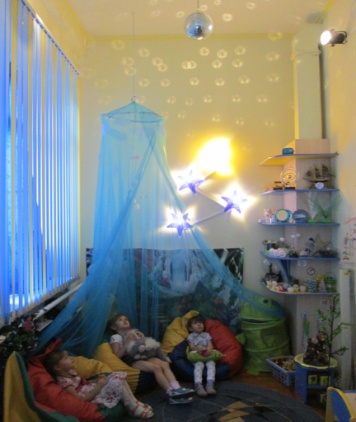 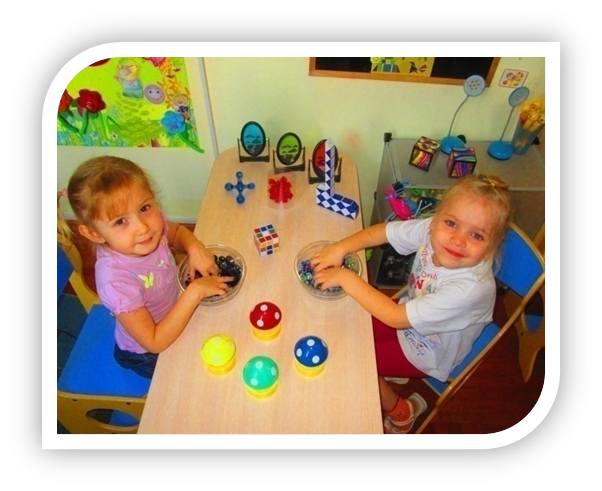 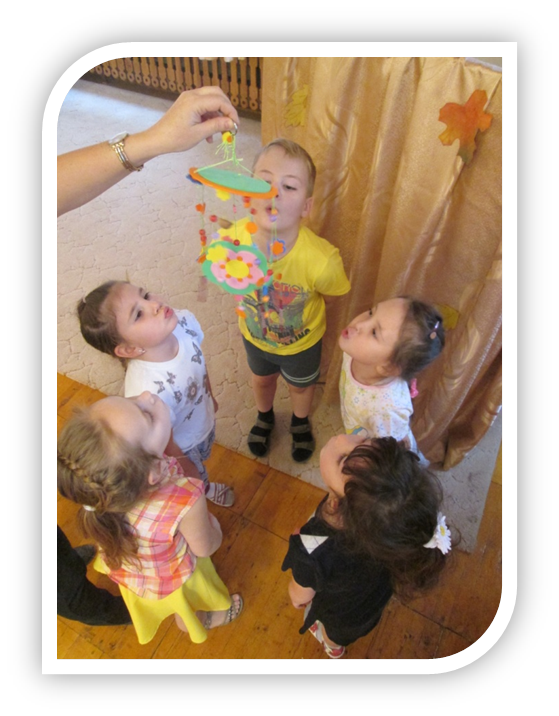 Дыхательная гимнастика -комплекс упражнений основанный на дыхательной функции организма. Укрепляет дыхательную мускулатуру, уменьшает заболевания дыхательной системы;

Корригирующая гимнастика- система специальных физических упражнений гимнастического характера, применяемых с целью устранения дефектов осанки и исправления искривлений позвоночника.
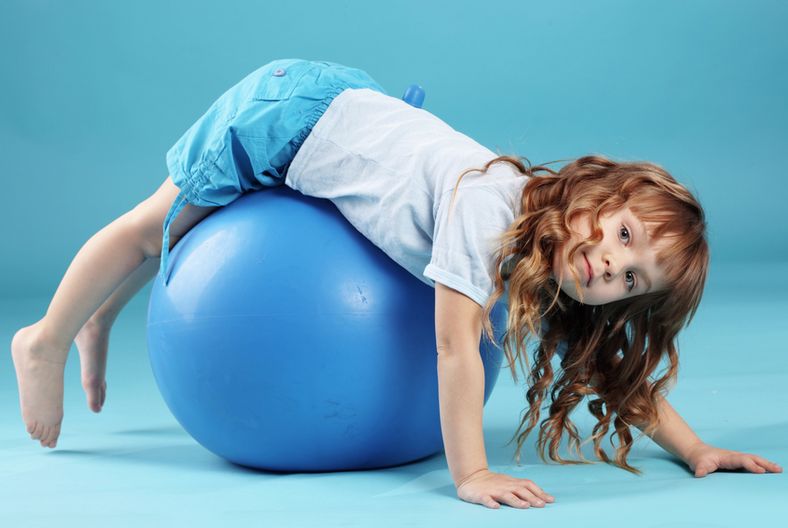 Самомассаж - это массаж, выполняемый самим ребёнком .

Точечный самомассаж -относится к рефлексотерапии, местом его воздействия являются рефлексогенные зоны, раздражение которых вызывает целенаправленную рефлекторную реакцию на определенный орган или систему.
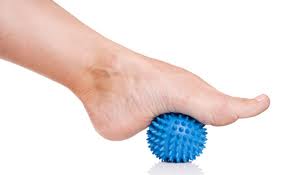 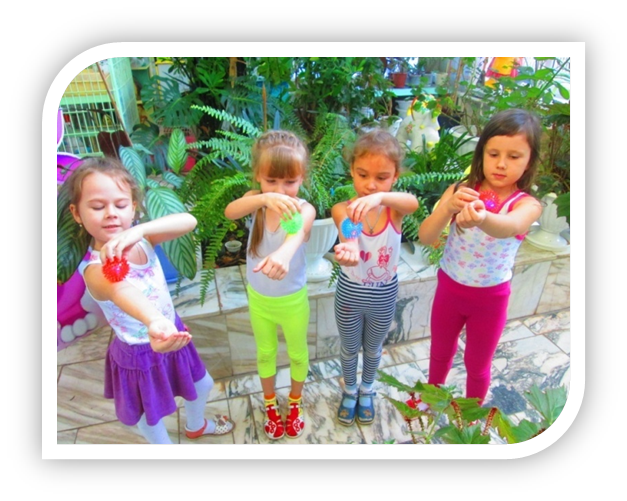 В заключении хотелось бы сказать, что применение в работе ДОУ здоровьесберегающих технологий повышает результативность воспитательно-образовательного процесса, формирует у педагогов и родителей ценностные ориентации, направленные на сохранение и укрепление здоровья воспитанников, формирует положительные мотивации у педагогов ДОУ, родителей и детей.